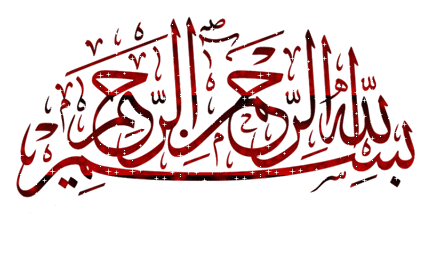 1
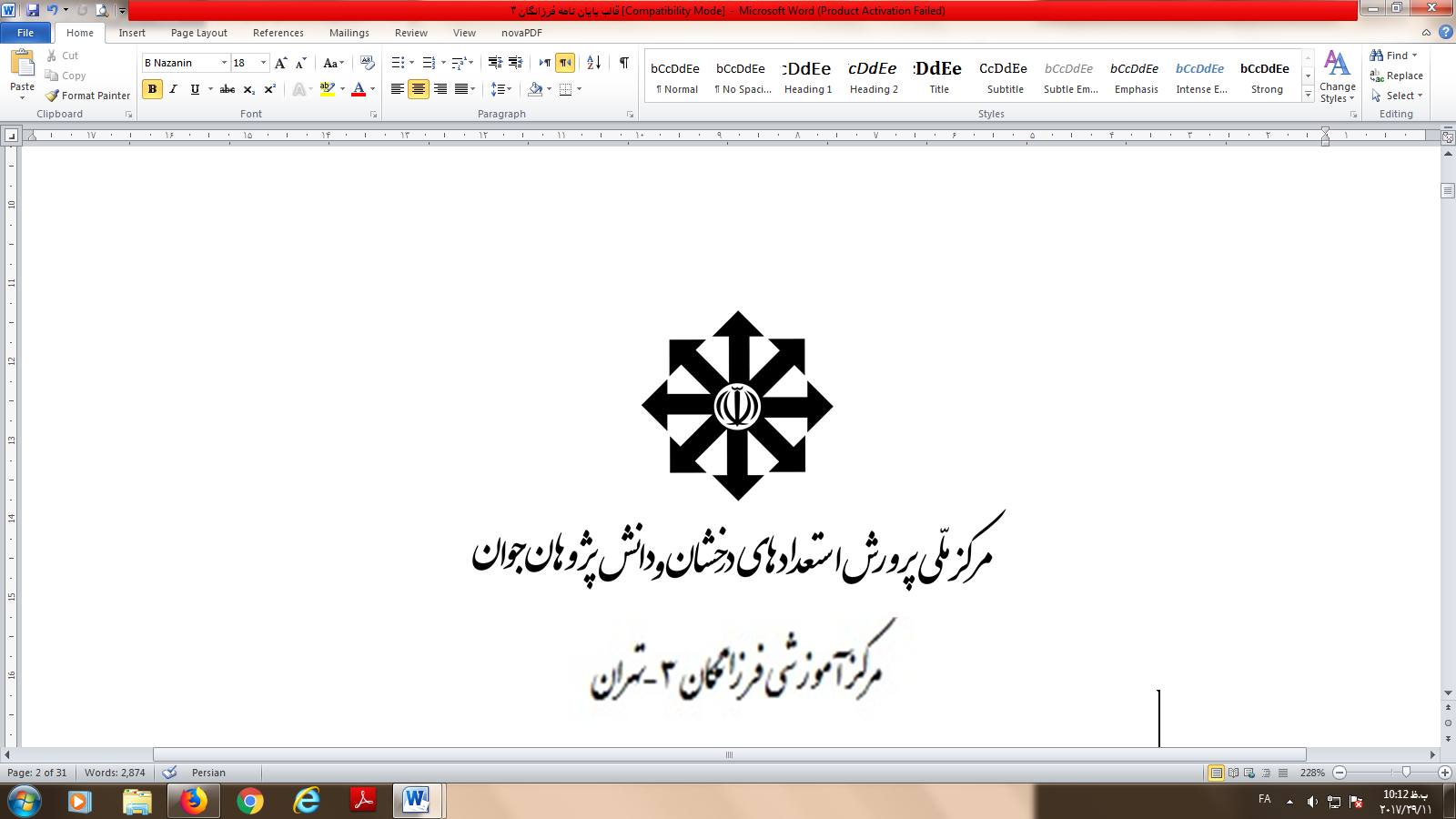 عنوان:
تجزیه ی گوارشی پلاستیک
پژوهشگران پایه دهم:
 فاطمه جلالی
زینب محرمی
دبیر راهنما:
نسیبه سادات میرباقر

سال تحصیلی 1401-1400
2
فهرست مطالب
فهرست مطالب
3
مقدمه
مقدمه
پلاستیک یک نام عمومی است برای پلیمرهایی با وزن مولکولی بالا که توسط انسان ساخته شده اند و ماده ی اولیه ی تولید آنها ، نفت است. با پیشرفت تکنولوژی و افزایش جمعیت جهان ، مواد پلاستیکی کاربردهای مختلفی پیدا کردند، در حالی که بیشتر آن ها زیست تخریب پذیر نیستند و افزایش انباشتگی آن ها در محیط زیست ، خطری برای گیاهان و حیوانات و به تبع آن انسان، محسوب می شود.
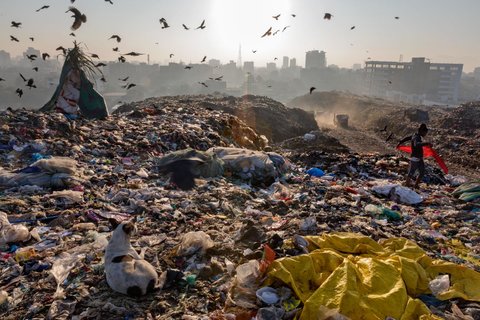 تجمع پلاستیک در طبیعت
4
بیان مسئله
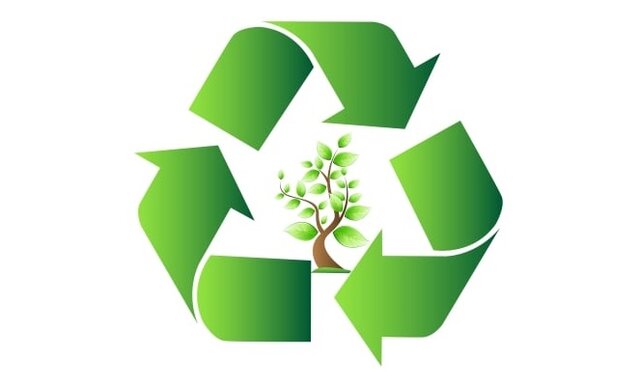 بازیافت
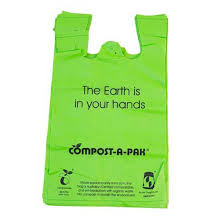 استفاده از باکتری ها، آنزیم ها و قارچ های بی هوازی موجود در مایعات گوارشی شکمبه ی گاو برای تجزیه ی پلاستیک ها
پلاستیک زیستی
5
ضرورت انجام تحقیق
امروزه پلاستیک‌ها در صنعت جایگاه ویژه‌ای دارند و به دلیل ویژگی‌های خاصی مانند سهولت شکل پذیری استحکام مقرون به صرفه بودن مقاومت در برابر خوردگی .جانشین بسیاری از موارد شدن در انواع صنایع بسته‌بندی به ویژه از نظرکاهش هزینه، حجم ضایعات و مصرف انرژی جانشین خوبی برای فلزات هستند. به همین دلیل، استفاده از انواع پلاستیک ها بسیار گسترده شده و طبیعت انباشته از زباله های پلاستیکی شده است.
6
اهداف
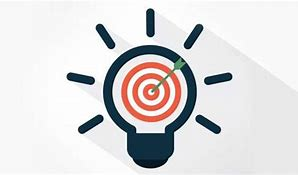 تجزیه ی گوارشی پلاستیک ها
هدف کلی
۱) شناخت انواع پلاستیک ها
 ۲) آشنایی با روند تولید پلاستیک ها
 ۳) شناخت ساختار پلاستیک ها و مواد موجود در آنها
 ۴) شناخت و بررسی انواعی از میکروارگانیسم ها
 ۵) برسی میکرو ارگانیسم و اثرات آن بر پلاستیک های مختلف
 ۶) شناخت لوله ی گوارش گاو و آنزیم های موجود در آن
اهداف جزئی
ارائه ی محصول نهایی به ساز مان شهرداری برای تجزیه پلاستیک ها
ارائه محصول نهایی  به سازمان محیط زیست
بازیافت  به منظور سرعت بخشیدن در روند تجزیه پلاستیک
اهداف کاربردی
7
سوالات تحقيق
1.	آیا مایعات گوارشی گاو توانایی تجزیه پت را دارند ؟
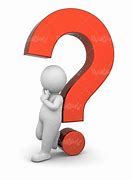 2) آیا با گذشت زمان درصد کاهش پت درحال افزایش بوده است ؟
3)  آیا روند کار سرعت مورد نیاز را دارد ؟
8
تعریف واژگان
پلاستیک ها
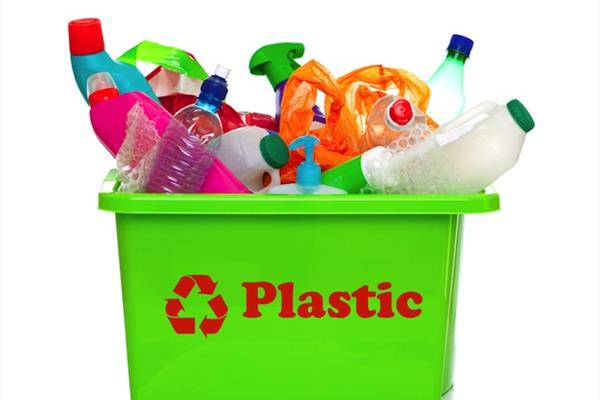 موادی هستند که نخستین بار به وسیله انسان ساخته شده‌اند ساختار مواد پلاستیک ها بر پایه عناصر شیمیایی همانند کربن هیدروژن اکسیژن نیتروژن کلر و گوگرد استوار است
پلاستیک
9
10
دستگاه گوارش نشخوار کنندگان
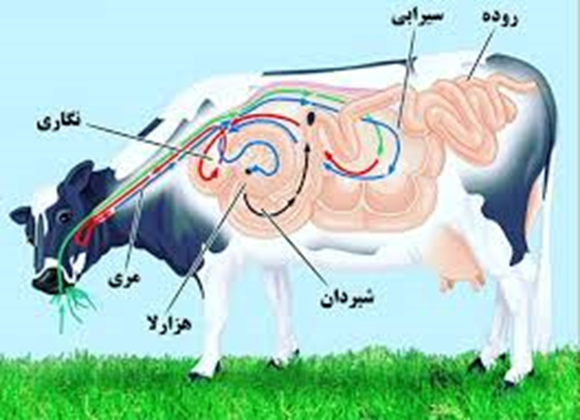 آناتومی معده ی چهار قسمتی گاو
معده این حیوانات از چهار قسمت اصلی تشکیل شده که به ترتیب شامل: شکمبه،  نگاری،هزارلا و شیردان می‌باشد. سه قسمت اوّل معده این حیوانات را «پیش‌معده» گویند. پیش معده فاقد هرگونه غدد ترشحی می‌باشد.
آناتومی معده نشخوارکنندگان:
کیسه ی حجمی است که تقریبا حجم سمت چپ فضای بین سینه تا لگن خاصره از هفتمین فضای بین دنده ای تا مدخل لگن خاصره را پر کرده است.
شکمبه (سیرابی)
11
باکتری ها
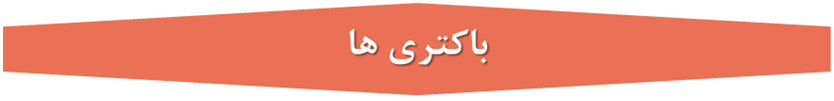 12
باکتری ها
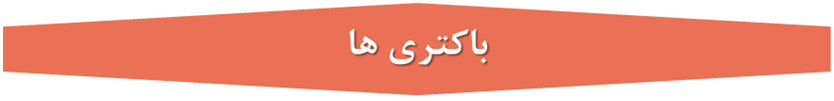 13
باکتری ها
14
طبقه بندی قارچ ها در شکمبه
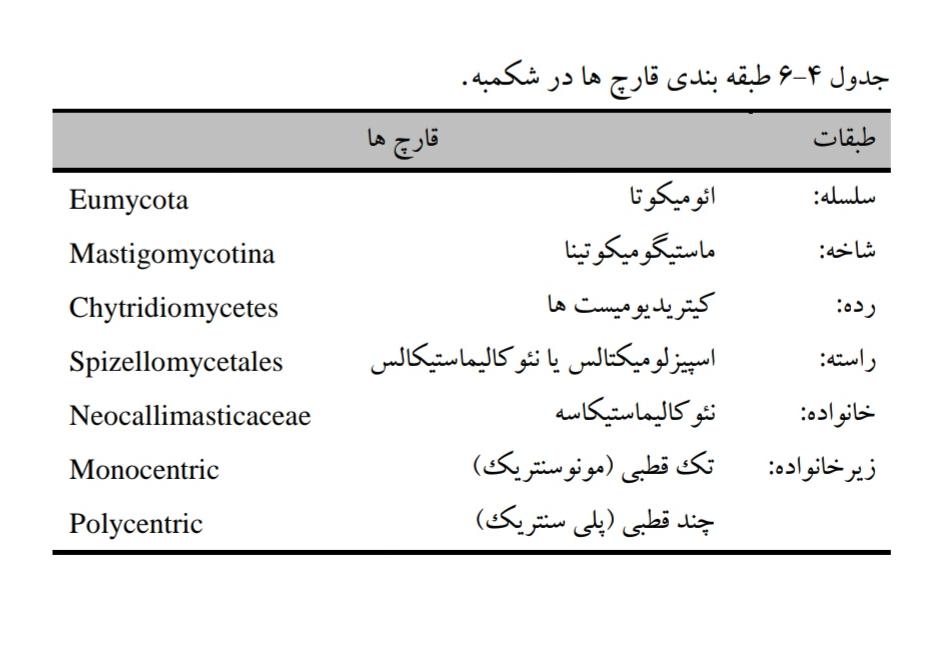 15
16
تحقیقات پیشین
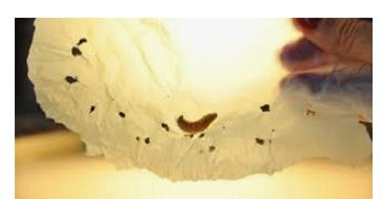 کرم موم خوار
17
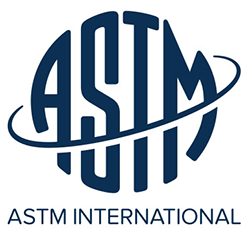 پلاستیک‌های تجزیه پذیر توسط انجمن تست مواد آمریکا  طبقه بندی میشوند:
پلاستیکی که توسط نور روزانه تجزیه میشود.
پلاستیک‌های نور تخریب پذیر
انجمن تست مواد
 آمریکا
پلاستیکی که توسط اکسیداسیون تجزیه میشود
پلاستیک تجزیه پذیر اکسیداتیو
پلاستیکی که توسط هیدرولیز تجزیه می شود
پلاستیک تجزیه پذیر هیدرولیتیکی
پلاستیکی که توسط میکرو ارگانیسم‌هایی‌ طبیعی چون باکتری ، قارچ و جلبک تجزیه می شود.
پلاستیک‌ زیست تخریب پذیر
18
تیم جان یانگ  2016باکتری های روده را از لارو حشره استخراج کردند باکتری ها توانستند تا عمق ۰/۴  میکرون از پلاستیک را پس از گذشت ۶۰ روز تجزیه کنند ( حدود ۱۰ درصد)
حشرات
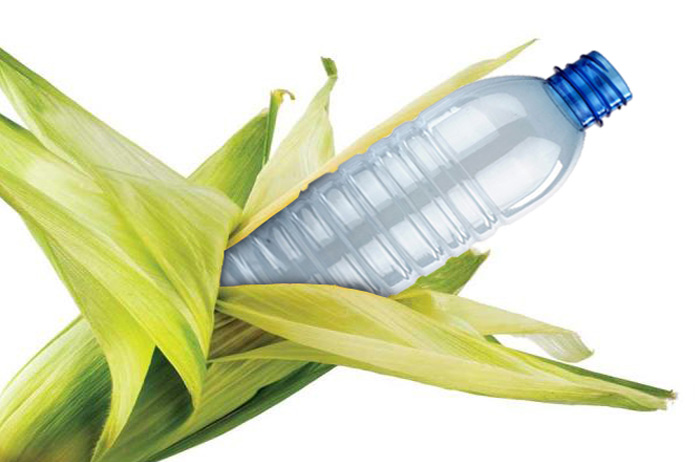 پلاستیک های زیستی منشا گیاهی دارند
19
روش انجام طرح و فازبندی
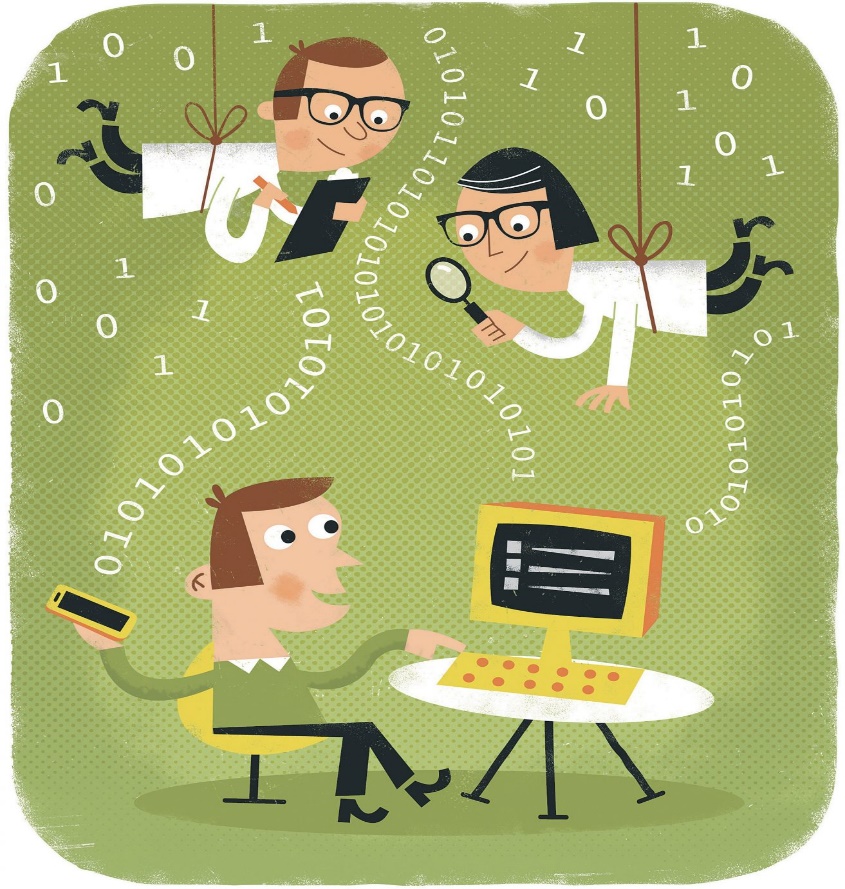 فاز اول : جمع آوری اطلاعات
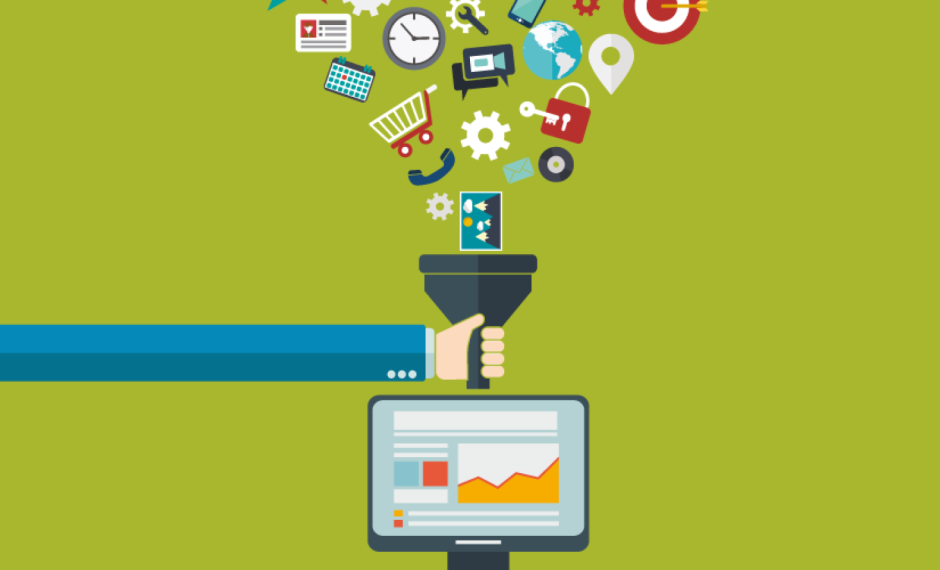 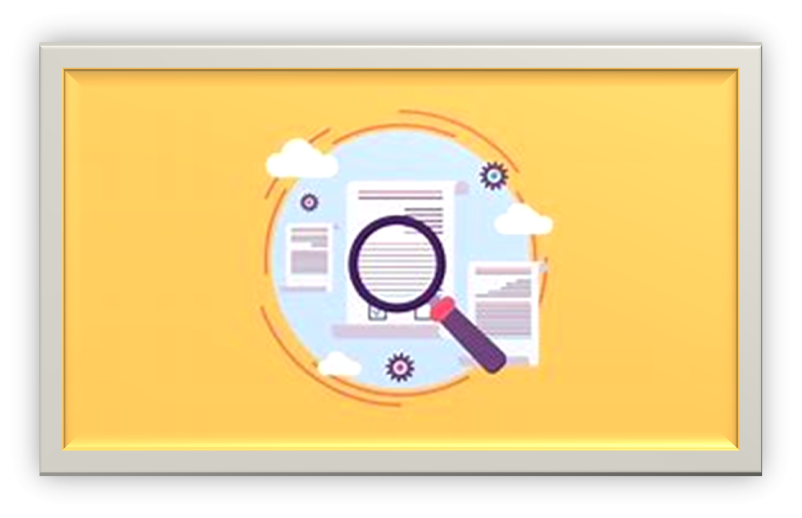 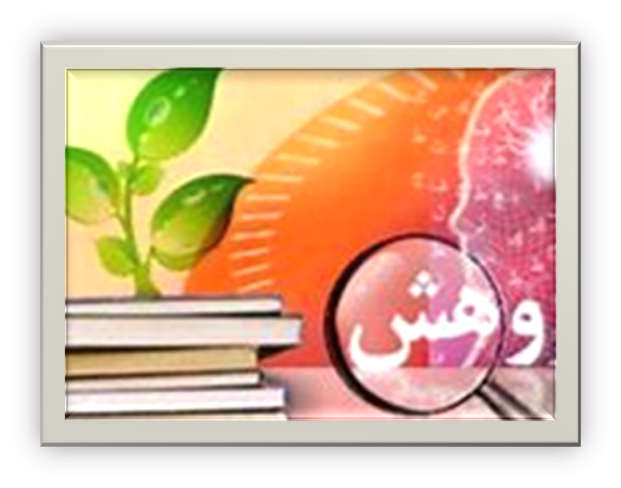 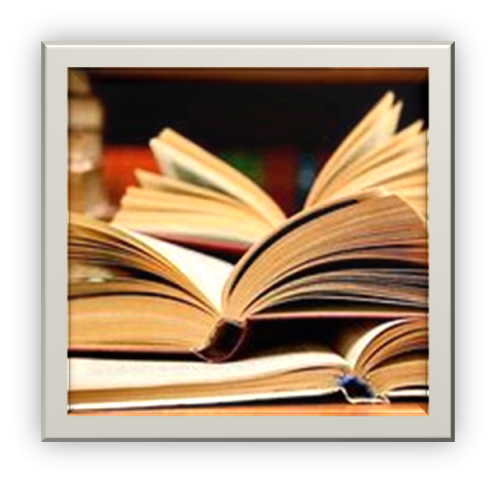 20
فاز دوم :تهیه مواد و لوازم
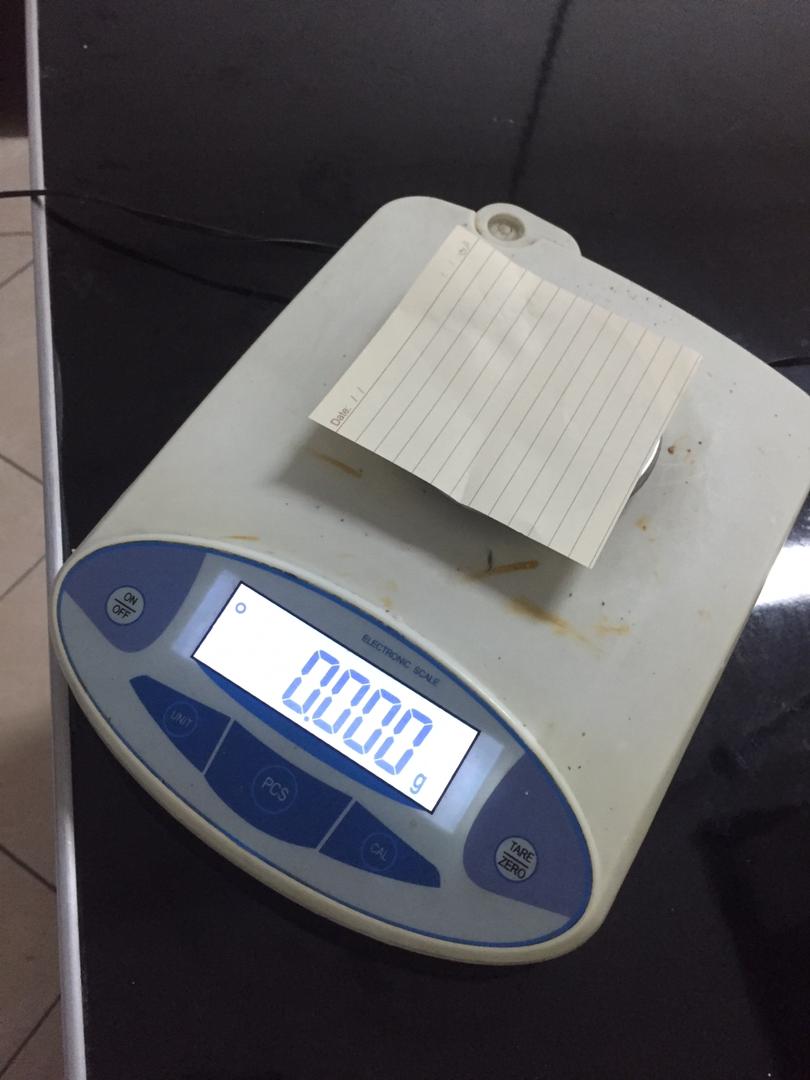 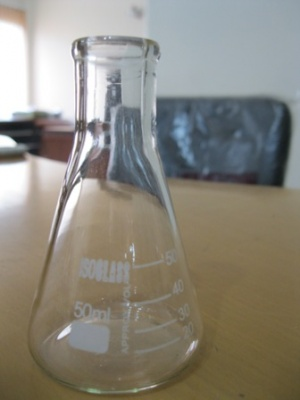 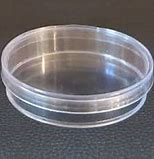 ترازو
ارلن
پلیت
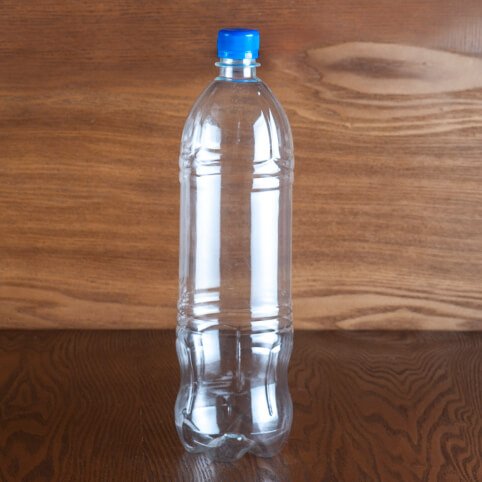 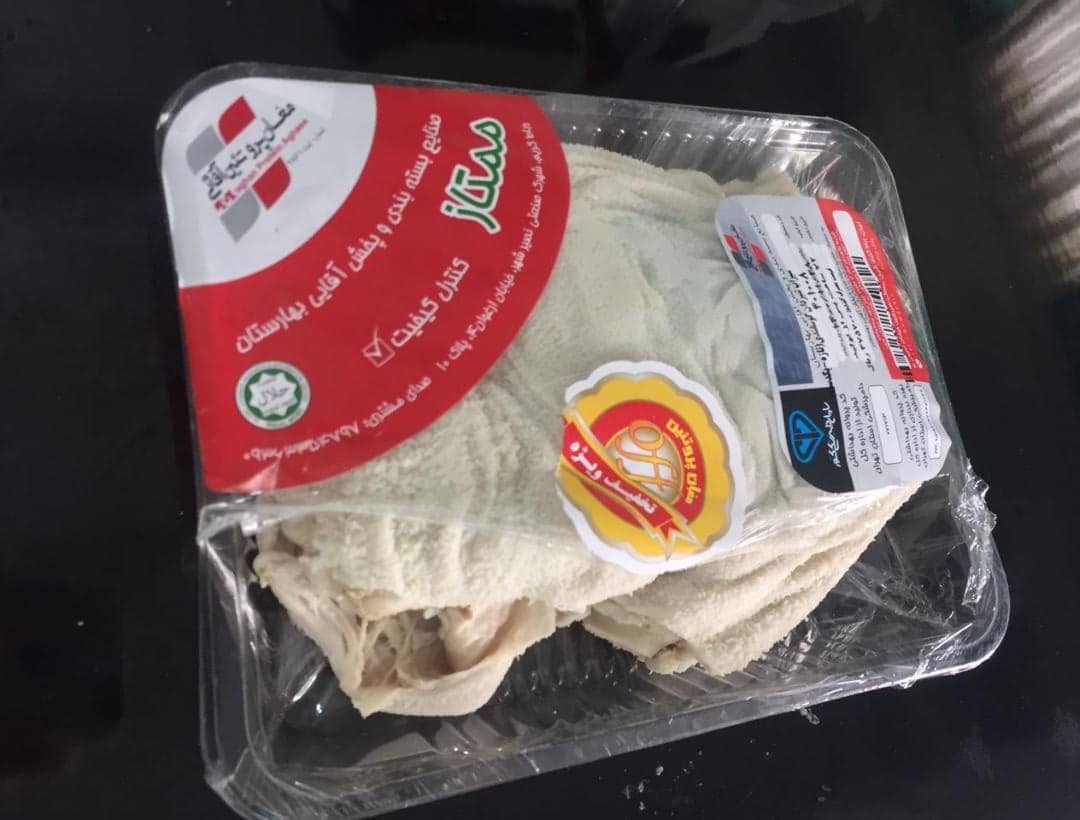 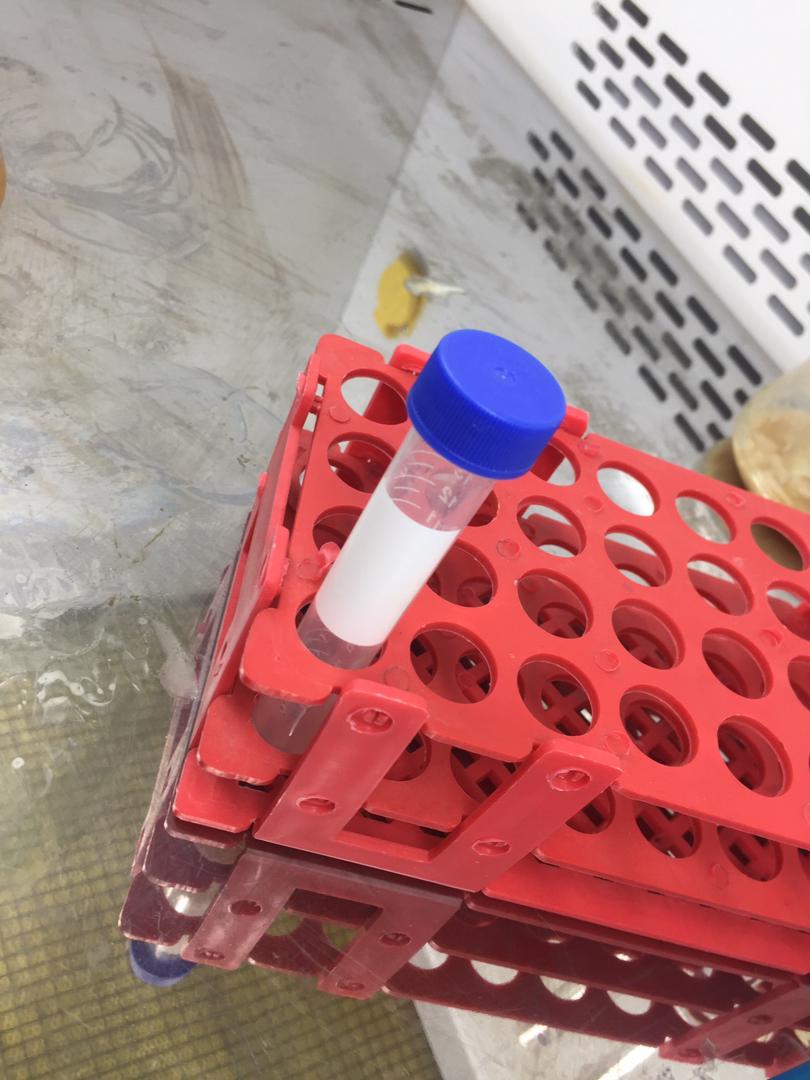 لوله فالکون
سیرابی گاو
بطری پلاستیکی
21
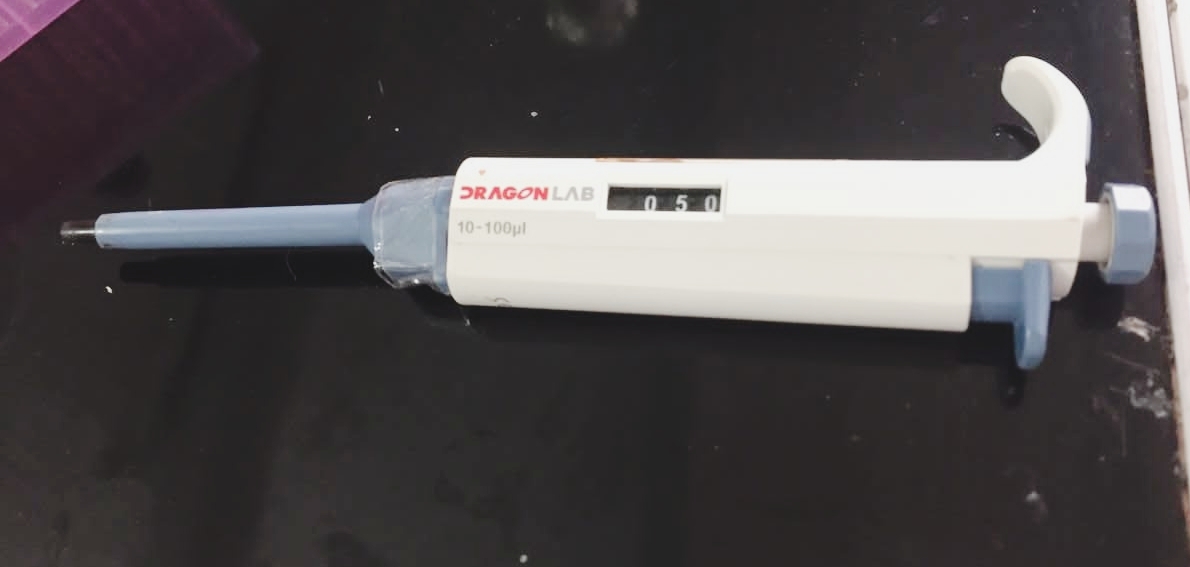 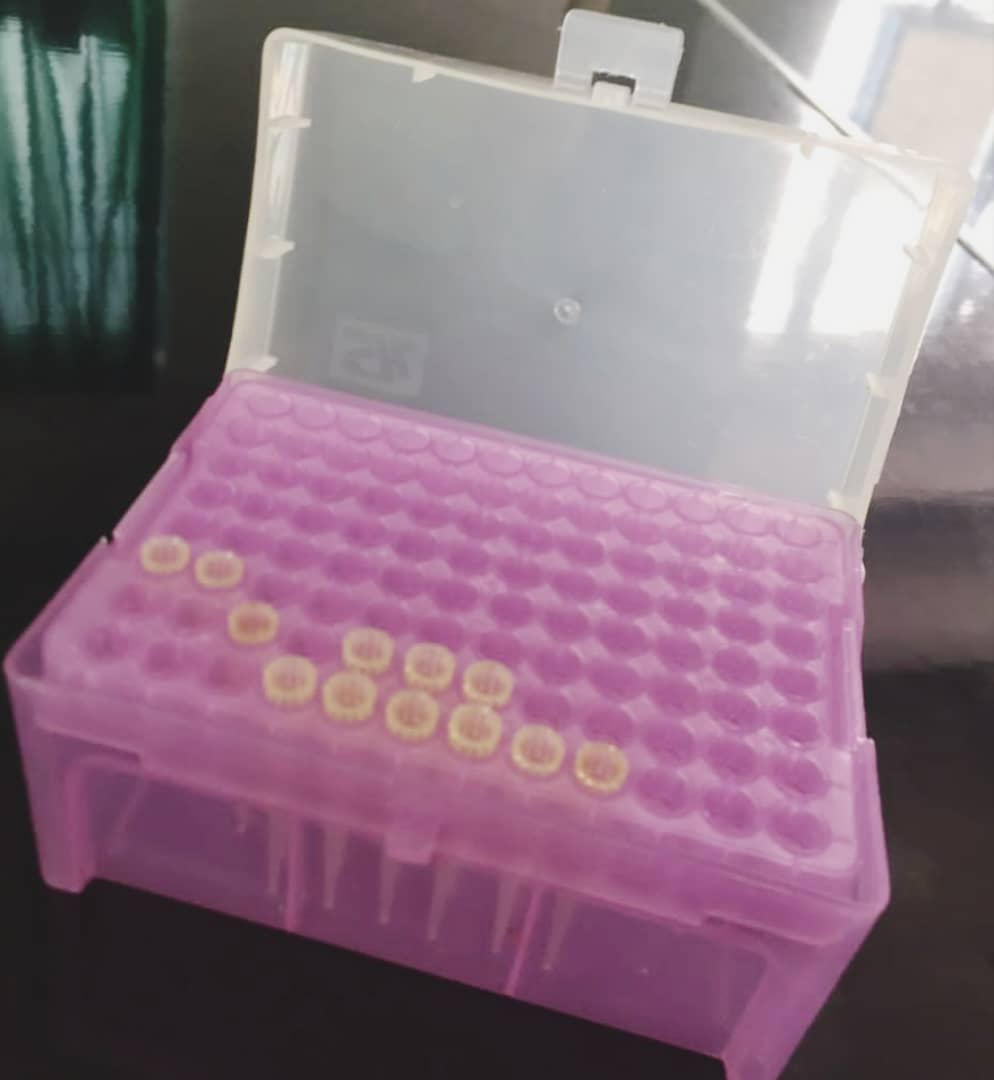 سر سمپلر
سمپلر
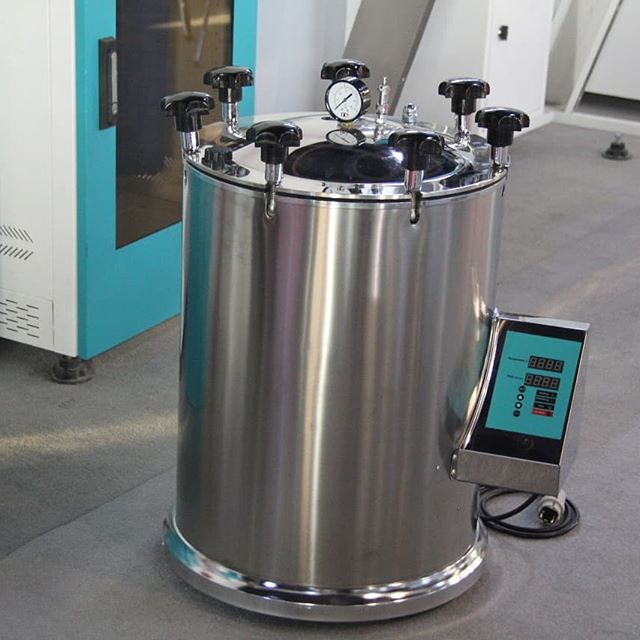 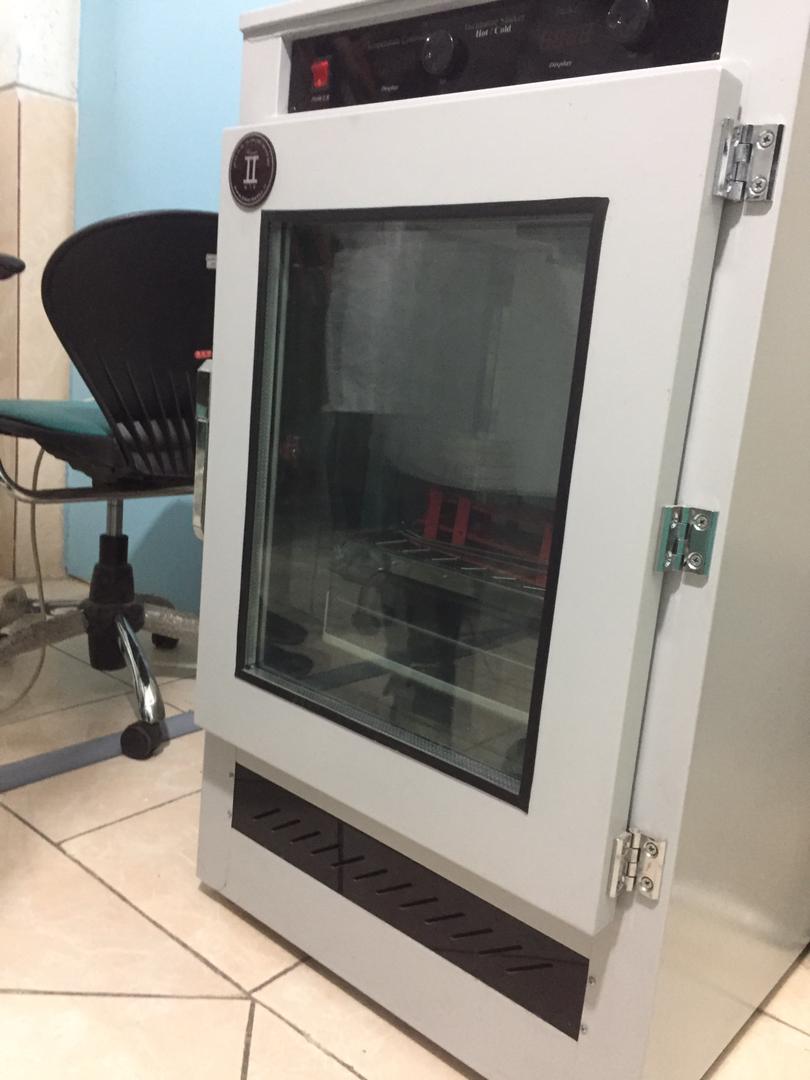 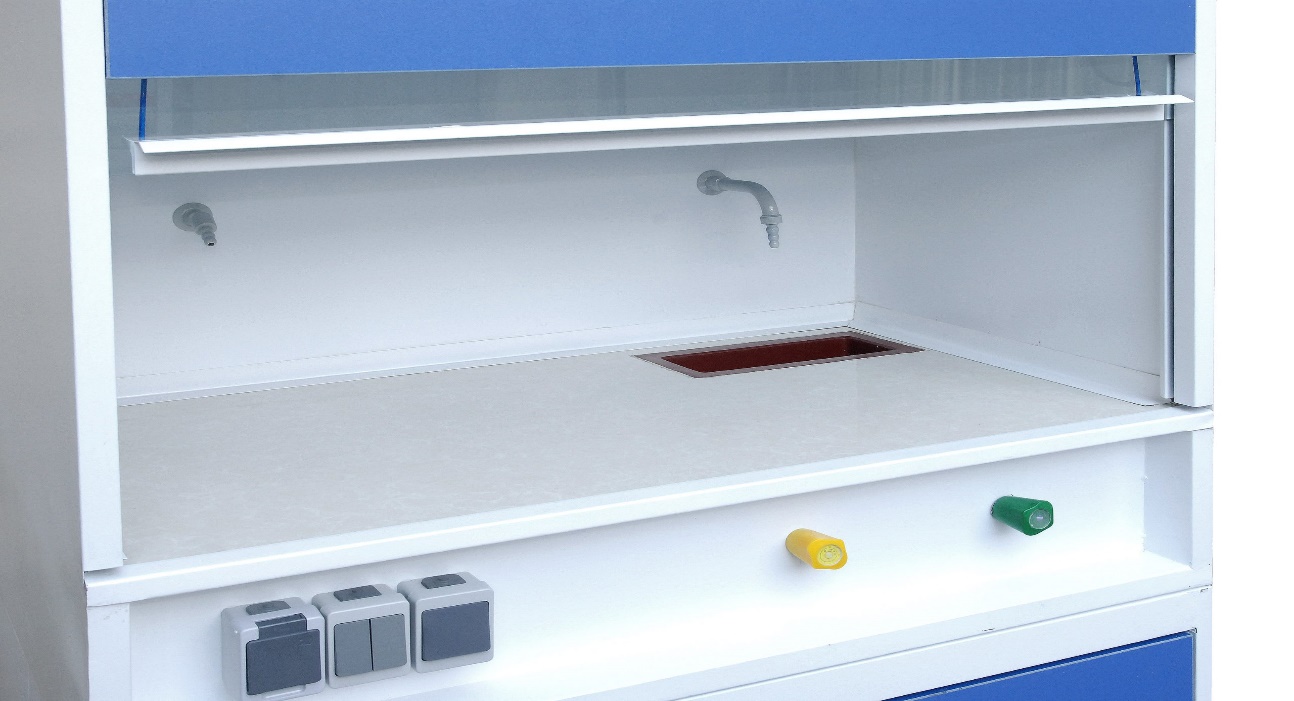 دستگاه انکوباتور
دستگاه اتوکلا
دستگاه هود لامینار
22
فاز سوم :جداسازی میکروبیوم شکمبه نشخوارکننده
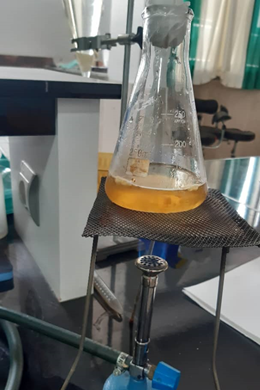 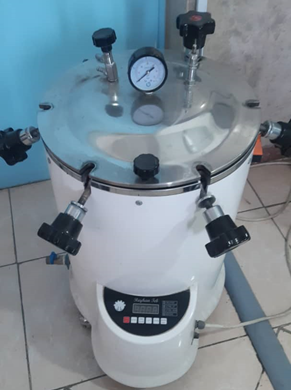 تهیه محیط کشت
استریل کردن محیط کشت با دستگاه اتوکلاو
23
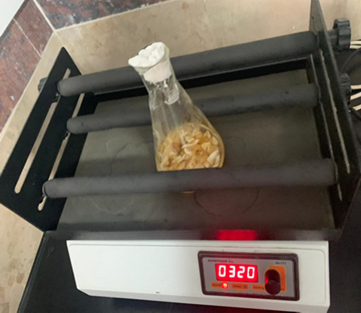 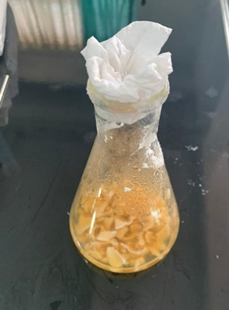 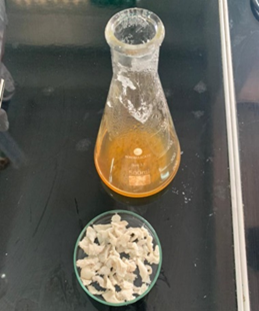 هم زدن با استفاده از شیکر ارلن
ریختن در محیط کشت
خرد کرد شکمبه
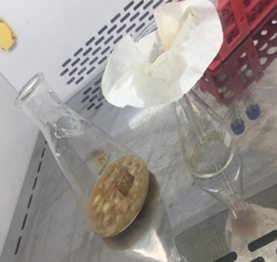 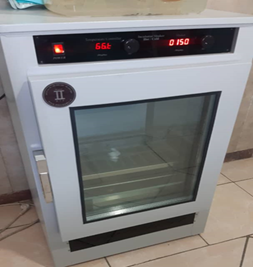 قرار دادن در انکوباتور
صاف کردن نمونه بعد از یک هفته شکل
24
فاز چهارم:  تهیه پلی اتیلن ترفتالات
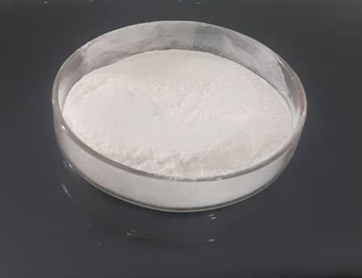 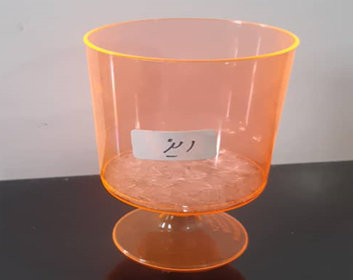 بطری بعد از آسیاب
خرد کردن بطری
25
فاز پنجم: قرار دادن پلی اتیلن ترفتالات در اختیار باکتری
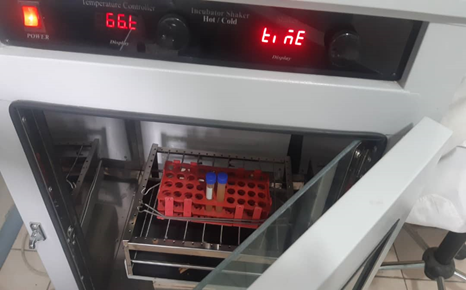 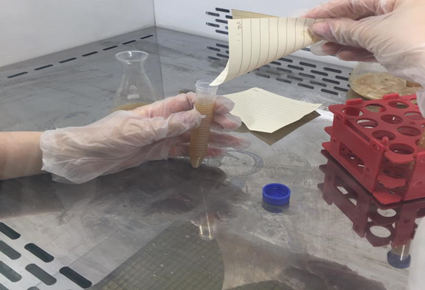 قرار دادن نمونه در انکوباتور شیکردار
اضافه کردن پت پودر شده به 
محیط کشت زیر هود لامینار
26
فازششم : استخراج پلی اتیلن ترفتالات باقی مانده از محیط کشت
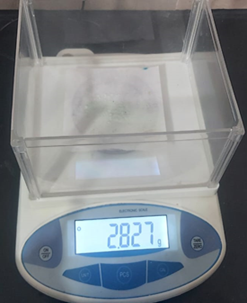 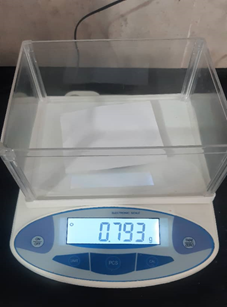 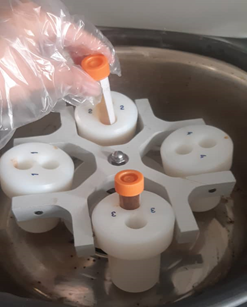 اندازه گیری وزن کاغذ صافی بعد از خشک شدن
سانتریفوژ
اندازه گیری وزن کاغذ صافی
27
فاز هفتم : تعیین درصد تخریب پلی اتیلن ترفتالات
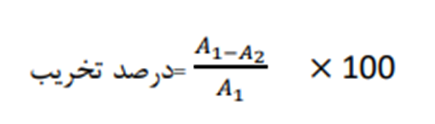 مقدار پلی اتیلن ترفتالات قبل از تخریب توسط میکروارگانیسم ها =A1.
مقدار پلی اتیلن ترفتالات بعد از تخریب توسط میکروارگانیسم ها= A2.
28
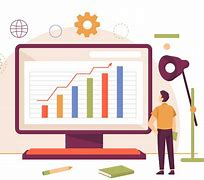 فاز هشتم: جمع بندی نتایج آزمایش و مقایسه نتایج
جدول شماره -1
29
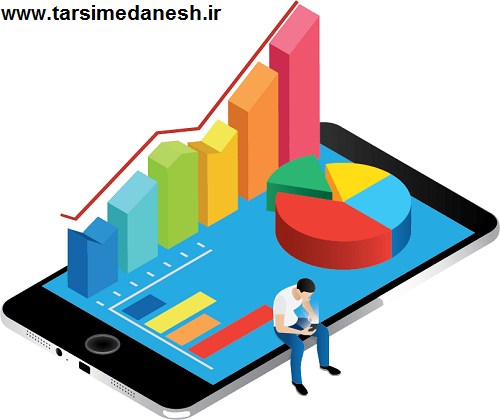 جدول شماره-2
30
فاز نهم : بحث و نتیجه گیری
1)آیا مایعات گوارشی گاو توانایی تجزیه پت را دارند ؟ 
بله با توجه به اطلاعات موجود در جداول شماره 1 و 2و نمودار ها مقدار پت موجود در محیط های کشت به مرور زمان  در حال کاهش است در نتیجه محیط کشت (شامل مایعات گوارشی گاو) توانایی تجزیه پت را داشته است.
2) آیا با گذشت زمان درصد کاهش پت درحال افزایش بوده است ؟
بله، باتوجه به جدول شماره ی 4 با گذشت زمان درصد کاهش پت موجود در محیط کشت درحال کاهش بوده است.

3)  آیا روند کار سرعت مورد نیاز را دارد ؟
بله، با توجه به داده های نمودار شماره 3 مایعات گوارشی توانسته اند در طی 18 روز مقدار 3.18میلی گرم از پت را تجزیه کنند که  نسبت به میکروارگانیسم های موجود در طبیعت سرعت بیشتری را دارا هستند.
31
موانع
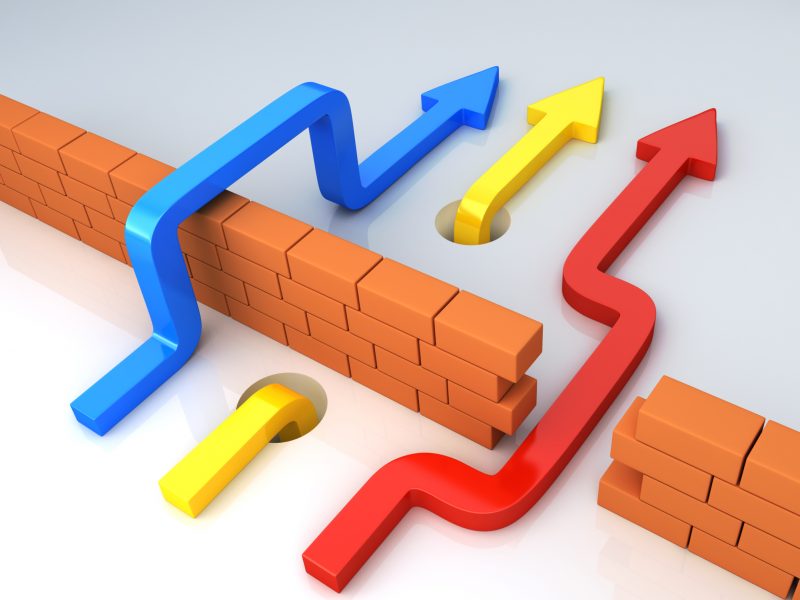 32
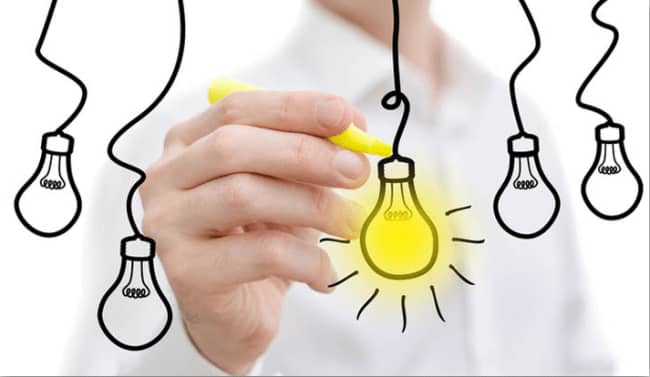 استفاده از محصول نهایی در روند بازیافت پلاستیک
33
منابع
1-خلج، نیلوفر (۱۴۰۰)، تجزیه سریع پلاستیک با میکروب معده گاو، تهران، مجله دلتا


2-محمدی، علی- صمدی لرگانی، صدیقه (۱۳۹۶)،  تجزیه زیستی پلاستیک ها با کمک میکروارگانیسم ها، تهران، سومین همایش ملی میکروبیولوژی کاربردی ایران

3-فیض اله بیگی، بهار- توکلی، اکرم (۱۳۹۵)، وضعیت مصرف پلاستیک در ایران و جهان، تهران، کمیسیون آب، محیط زیست و اقتصاد سبز

4-شریفی، مجید- خادم، علی اکبر (۱۳۹۱) نشخوارکنندگان و پویایی شکمبه، تهران، دانش نگار

5. فتوحی، افسانه _ فرضی، علی_ دهنا، علی رضا (1392) تجزیه زیستی پسماند پلی اتیلن ترفتاالت، تبریز، دانشگاه آزاد اسلامی
34
ممنون از توجه شما
35